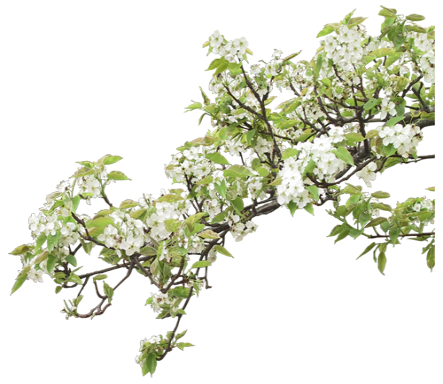 ПАСХА
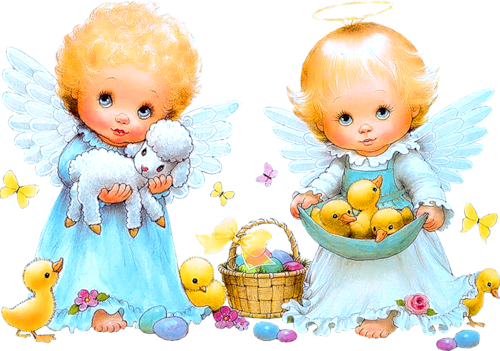 Христос воскрес! Христос воскрес!Сияет солнышко с небес!Зазеленел уж темный лес,Христос воистину воскрес!Пришла весна - пора чудес,Журчит родник - Христос воскрес!Светлее в мире нет словес -"Воистину Христос воскрес!«
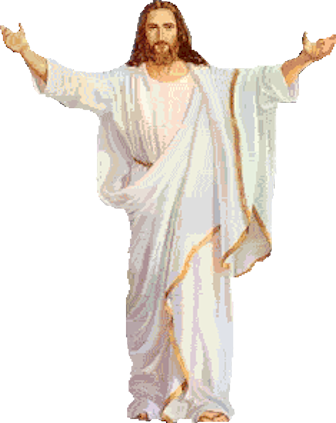 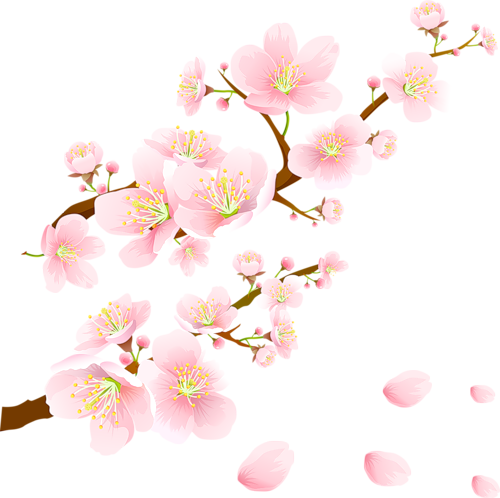 Пасха считается главным христианским праздником, поводом для которого стали спасительные страдания и воскресение Иисуса Христа. Что означает слово "Пасха"? Слово произошло от древнееврейского - "прохождение".
Сын Божий пришёл в этот мир, чтобы спасти людей. Он проповедовал Любовь и Царство Небесное, создавал много чудес, исцелял и воскрешал людей. Вы же помните рождественскую историю? Появлению Христа многие радовались. Но были и те, которые не верили в его святость. Они старались помешать Иисусу рассказывать о Царстве Бога.
Среди вождей того времени было много таких, которые ненавидели Христа и желали от Него избавиться. Иуда, один из учеников Господа, решил передать Христа этим злым людям. Он подошёл к своему Учителю и поцеловал Его. Это был знак. Иисуса немедленно взяли под стражу. А Иуда за это получил 30 серебряных монет. Таким образом, он продал своего Учителя.
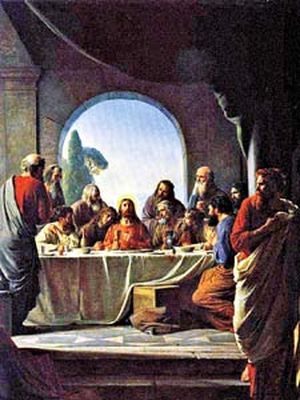 Бичом нещадно палачи хлестали:Лохмотьями на Нём свисает плоть,Смеялись дерзко,  в слепоте не знали,Что перед ними Царь, господ Господь.
Всей тяжестью тела висел на гвоздяхГосподь, истекающий Кровью,Но ласковый взор в Его светлых очахГорел к людям прежней любовью.К устам преподнесен был уксус Ему.Отведав, Он молвил: «Свершилось!».Отцу предал Дух Свой, склонивши главу,И сердце в Нем больше не билось.
Когда на Голгофу Иисуса велиС крестом, прогибающим плечи"Прости им, Отец», - Он за грешных молилИ шел жалу смерти навстречу.Его положили на древо крестаИ вдруг в тело гвозди вонзилисьЗа грешников мира час казни насталИ раны Его заструились.Обагренное древо с распятым ХристомПодняли и в яму вкопали.«Сей есть Царь иудейский!» — кричали о НемИ в ярости негодовали.
А Мария Магдалина — та самая Мария, которая незадолго до распятия омыла Ноги Спасителя драгоценным миром и отерла своими волосами — теперь стояла у Гроба и плакала. Но вдруг в раскрытой гробнице Мария Магдалина увидела двух Ангелов в сияющих белых одеждах. Ангелы спросили:— Что ты плачешь?— Унесли Господа моего,— сказала Мария,— И не знаю, где положили Его.
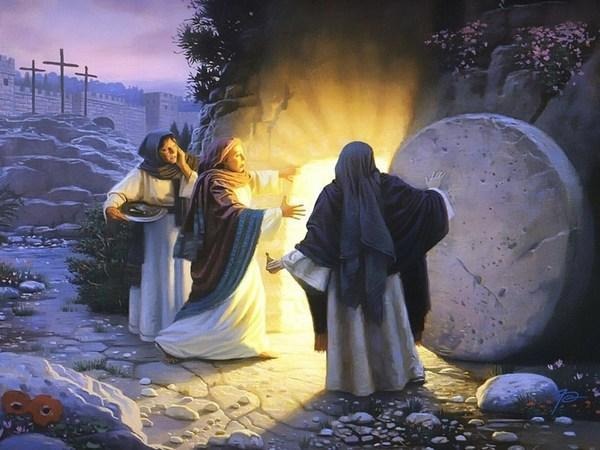 Она обернулась и увидела Христа. Но Мария Магдалина не узнала Его.— Что ты плачешь?— спросил Господь,— Кого ищешь?Мария Магдалина думала, что разговаривает с садовником.— Господин,— сказала она,— Если ты вынес Его — скажи, где ты Его положил, и я Его заберу.— Мария!— позвал Господь, и Мария Магдалина узнала Его:— Учитель!Господь повелел ей идти к ученикам и возвестить о Воскресении.Светлое Христово Воскресение
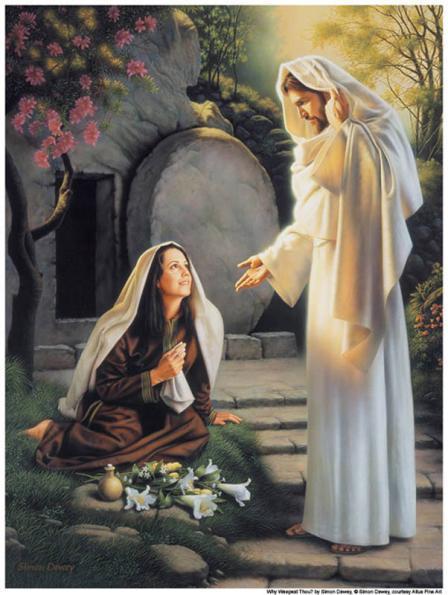 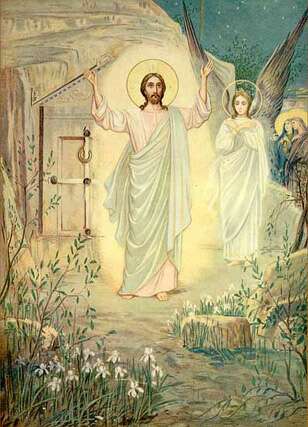 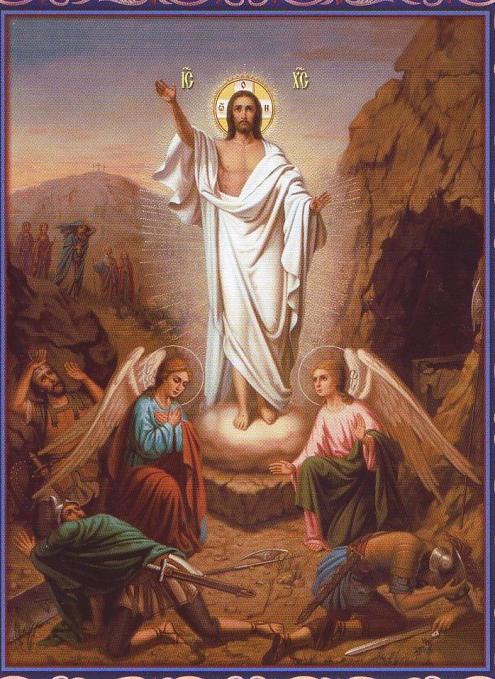 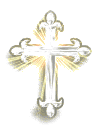 Радость охватила людей. С тех пор мы празднуем Пасху — праздник Возрождения. Господь победил смерть и показал, что для тех, кто в Него верит и живёт согласно Его заповедям, нет ни смерти, ни ада.
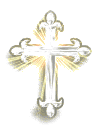 Вражда исчезла, И страх исчез, Нет больше злобы – Христос Воскрес! Как дивны звуки Святых словес, В которых слышно: Христос Воскрес!
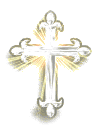 Земля и солнце, Поля и лес – Все славят Бога: Христос Воскрес! В улыбке синих Живых небес Все та же радость: Христос Воскрес!
В народе считалось, что в течение 40 дней от Пасхи до Вознесения, сам Христос спускается на землю и ходит по городам. Люди раздавали угощение нищим, потому что одним из них мог быть сам Иисус.
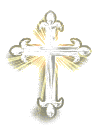 В день Светлой Пасхи полагалось угощать всех встречных яйцами и приветствовать их словами "Христос Воскрес!", в ответ принято так же дать угощение и сказать "Воистину Воскрес!"
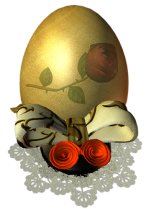 Пасху радостно встречаемИ поем: - "Христос воскрес!"Мы все дружно отвечаем:"Он во истину воскрес!"Чередой проходят годыПод лазурностью небес.И поют везде народы:"Он воистину воскрес!"Всюду радость и обьятья:"Брат, сестра, Христос воскрес!Ад разрушен, нет проклятья:Он воистину воскрес!"
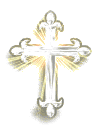